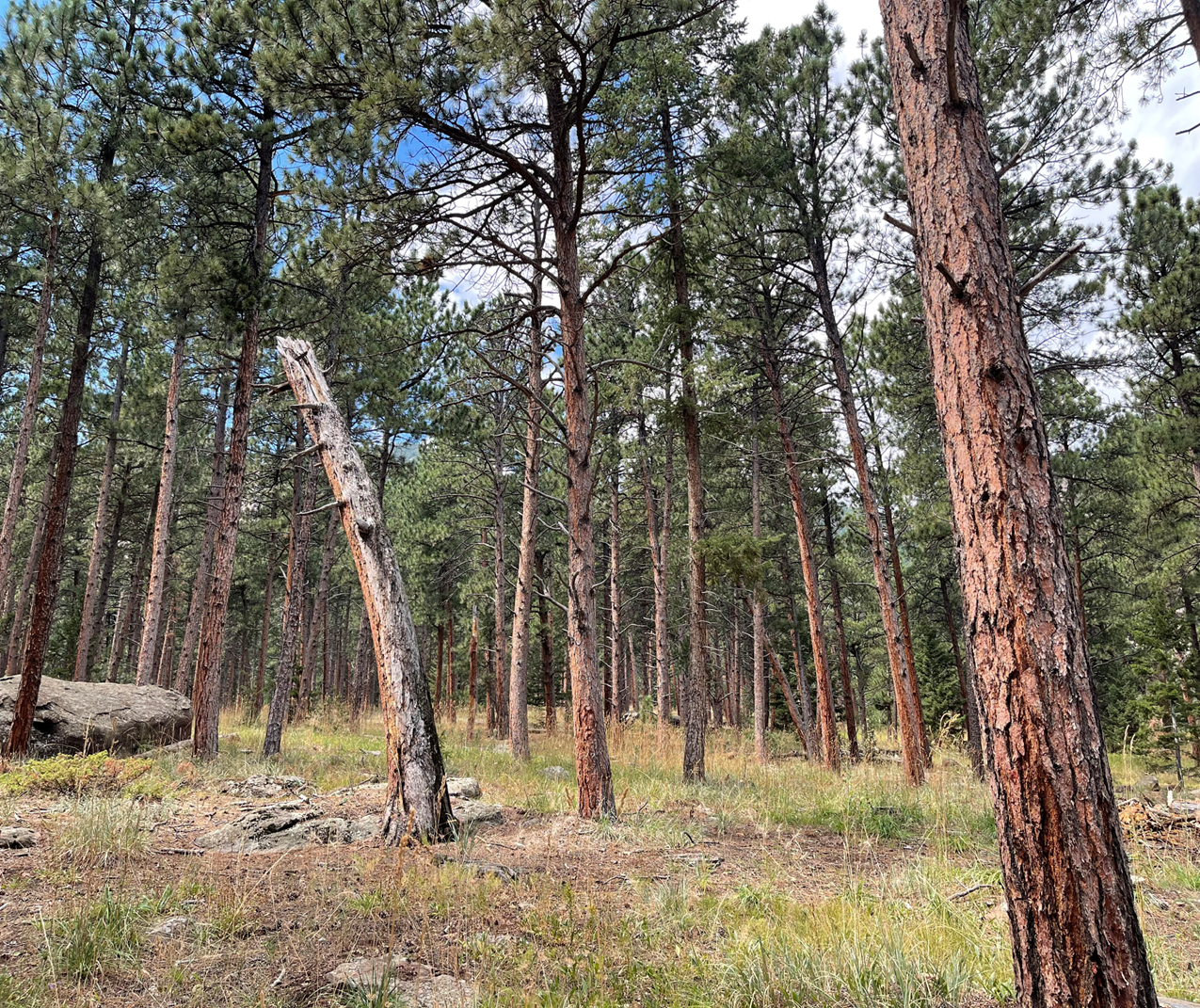 Quality Assurance to Benchmarking:Our Journey
Karen Gorton, PhD, RN, FNP, MS
Oksana Wasilik, PhD
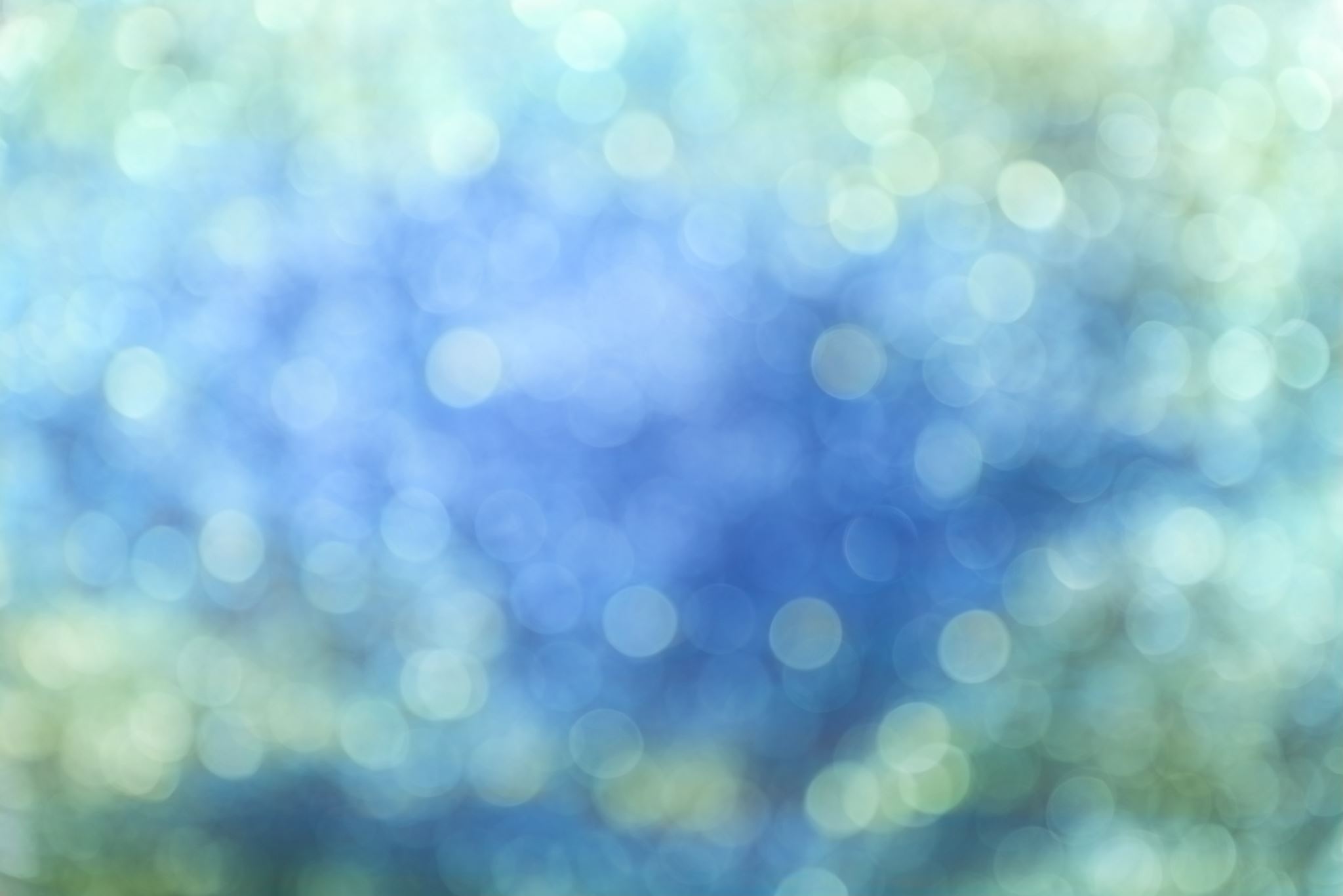 Who are you?
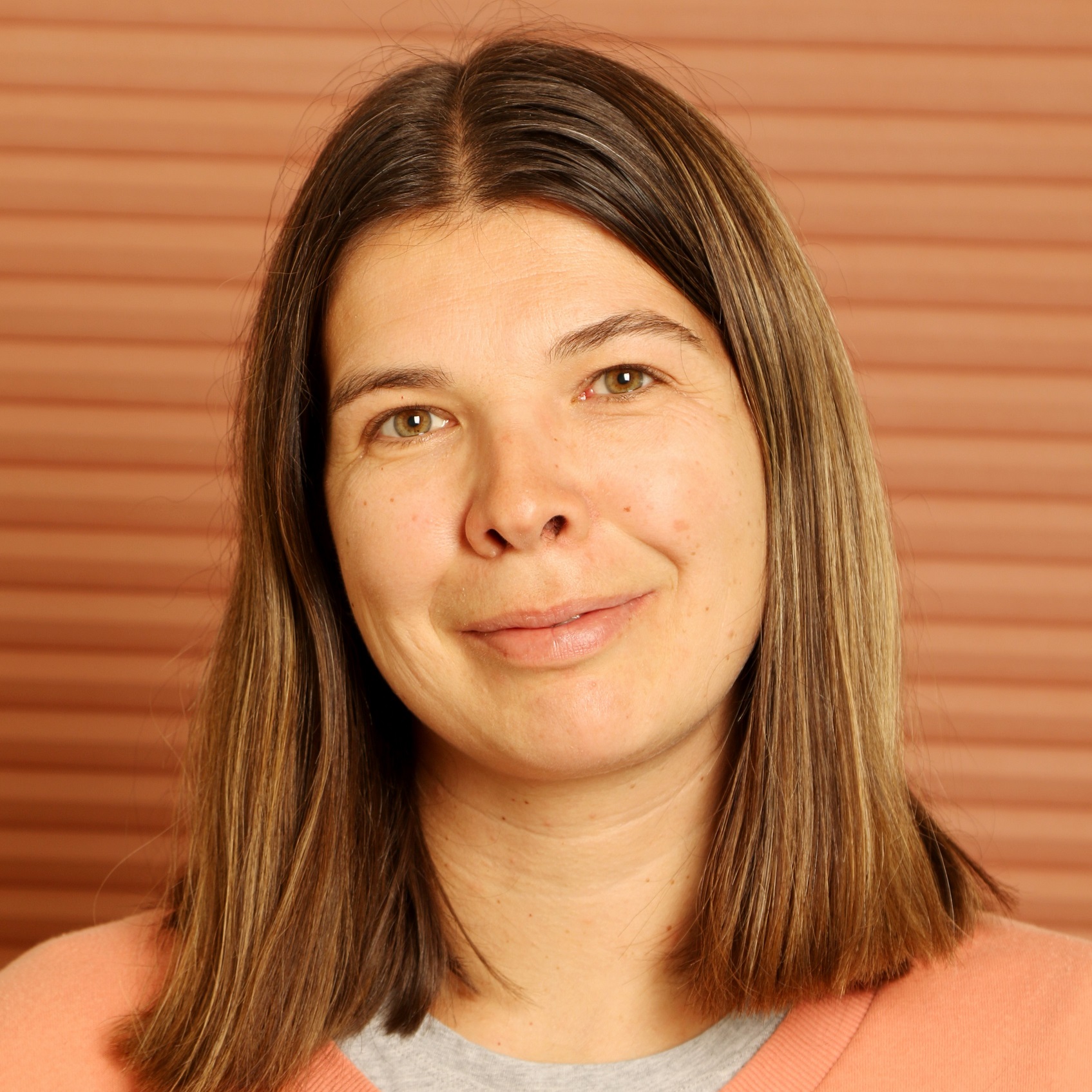 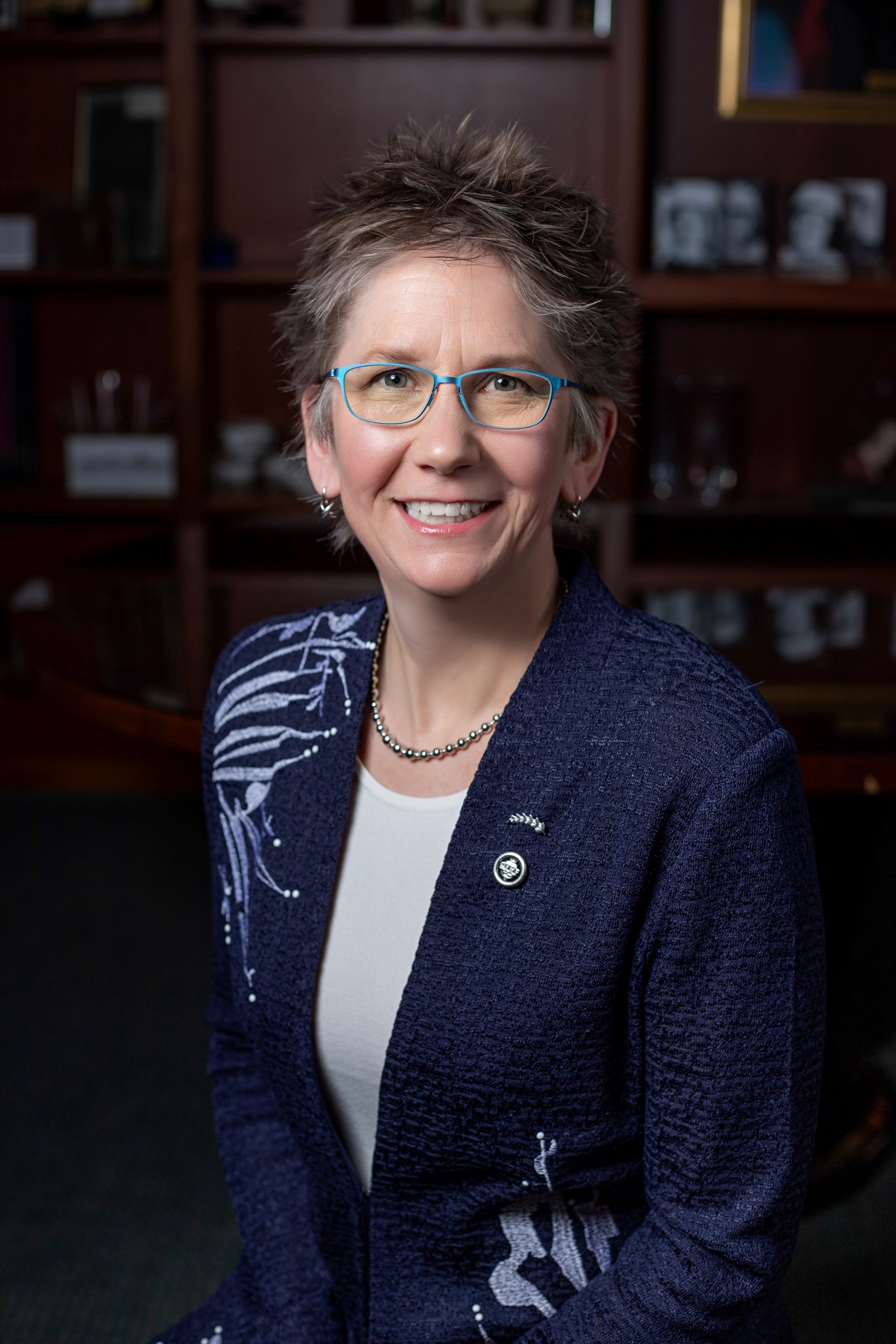 Who are we?
Karen

Oksana
Learning Objectives
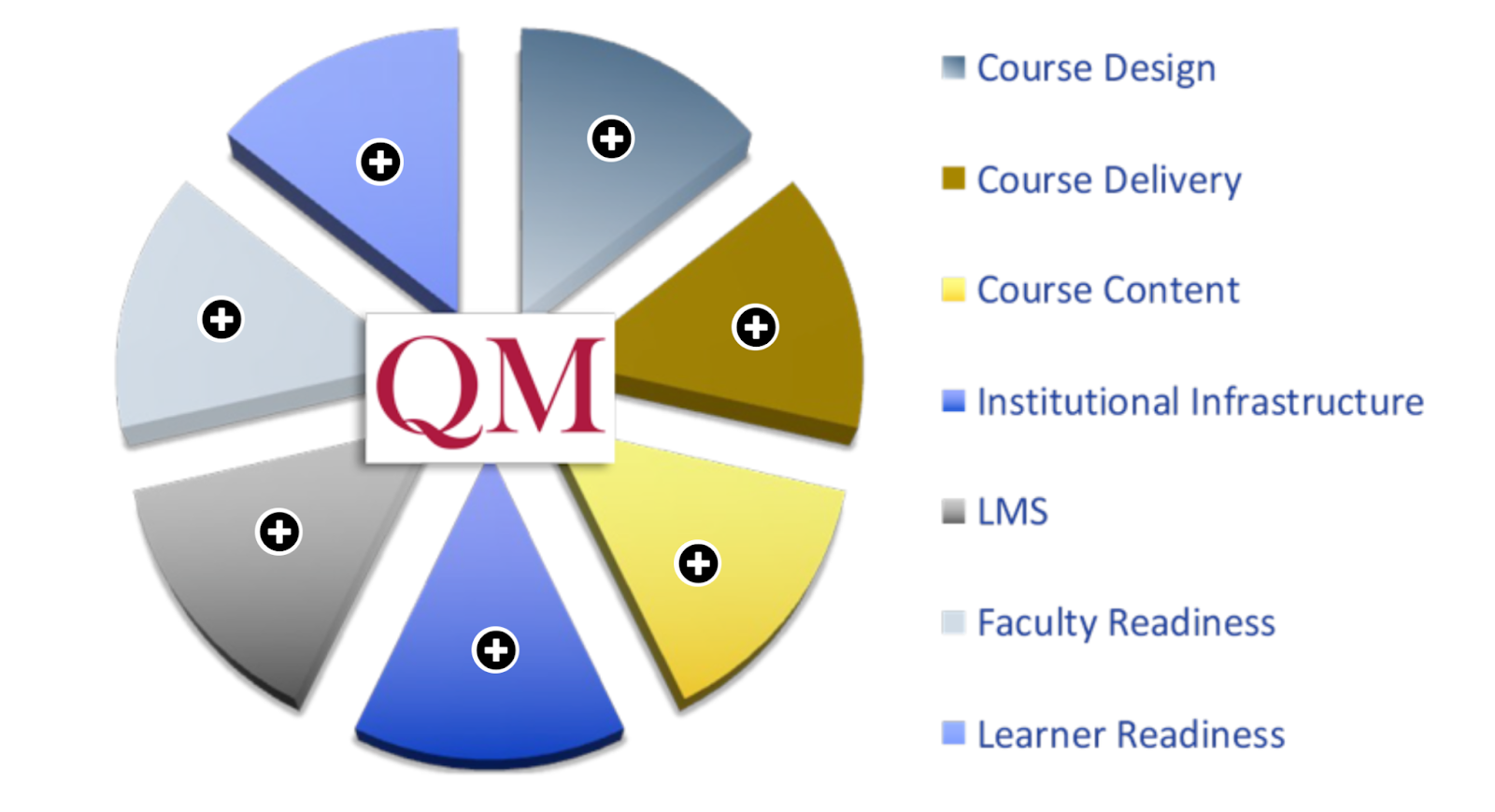 Theoretical Framework: The Online Learning Quality Pie
Why are we considering QM across the curriculum?
The People
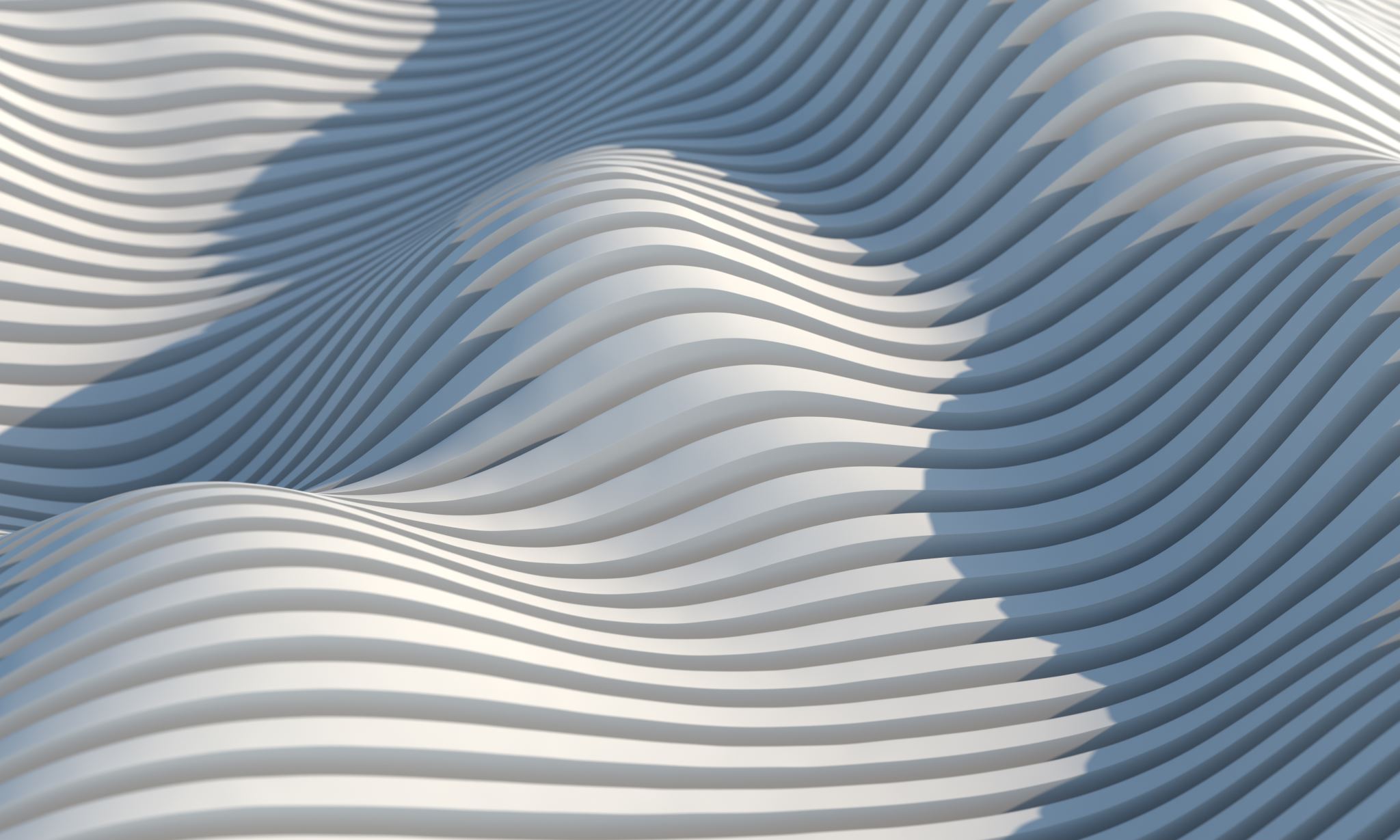 Current courses mapped in Fall 2023 to new accreditation standards
Gaps identified
New program learning outcomes created during Winter 2024
Courses updated in Spring 2024 for implementation in Fall 2025
All courses with new course learning outcomes
Some courses with new course descriptions
New courses re-mapped in Fall 2024 
New gaps identified 
New gaps addressed
One new templated course developed in collaboration with the Design Cycle Process – Fall 24
The Process: Curriculum Redesign / Mapping
Alignment between CCNE and QM Standards
The Process: Where We Are Presently
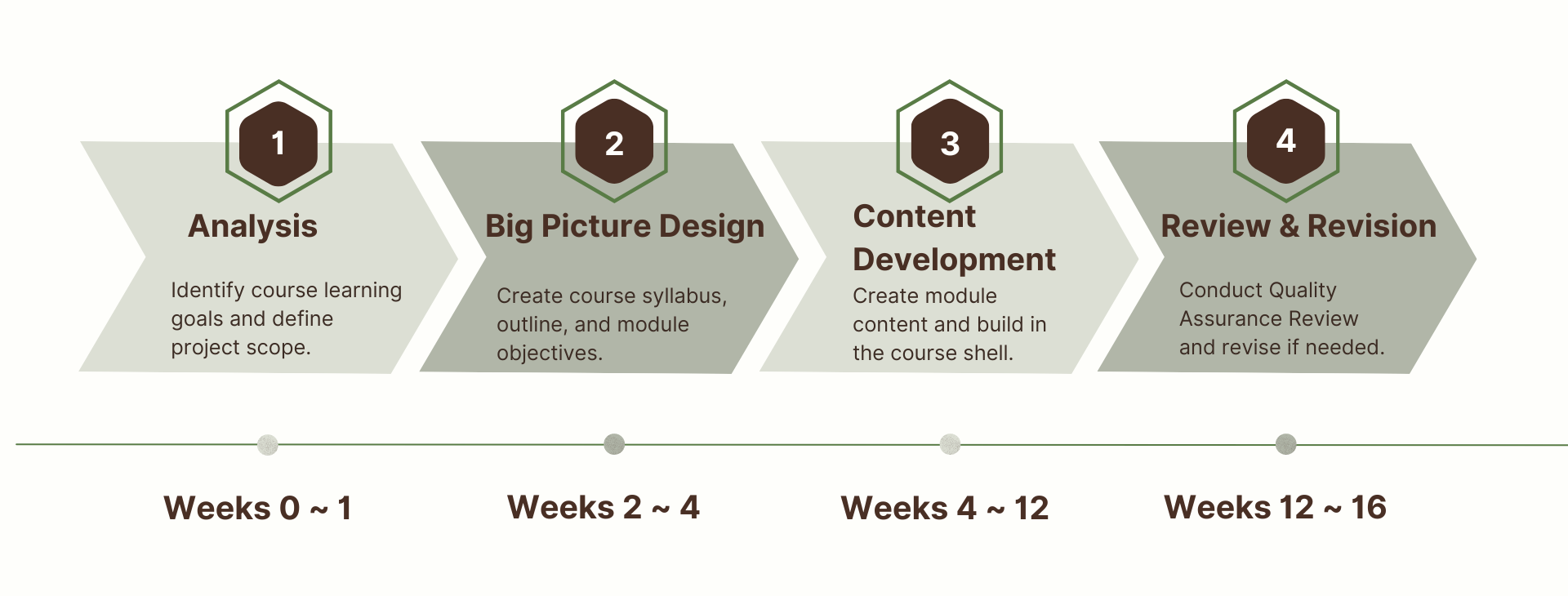 Four Design Phases
Retrieved from https://www.uwyo.edu/ctl/divisions-and-initiatives/online-and-digital-learning/online-course-design-cycle.html
The Process – Course Redesign
Courses in the BSNc program are unique
8 weeks in length, 2 credits each
Courses taught two times per semester
In alignment with the statewide ReNEW Curriculum 
Students can be concurrently enrolled in the courses at UW as well as at their community college
Pilot course completed and reviewed – fall 2024
Course met internal Quality Assurance (QA) standards. 
Pilot course serves as course template for the next 12 courses in development.
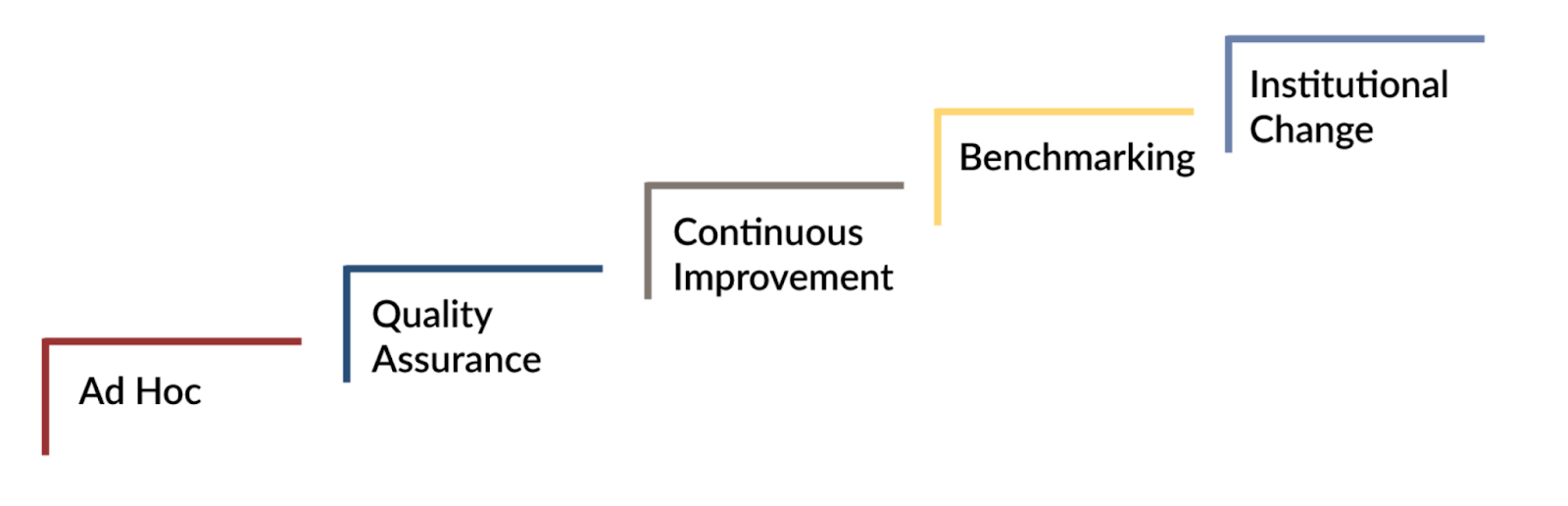 ???
Fall 2024 - present
Spring –Summer 2024
QM Implementation Model
Next steps
Finish the update for the remaining 12 BSNc (Bachelor of Science in Nursing Completion) courses to launch in Fall 2025
? QM Official Review ?
Individual Courses
Whole Program
PRO’s
Help us decide: Audience Feedback
CON’s
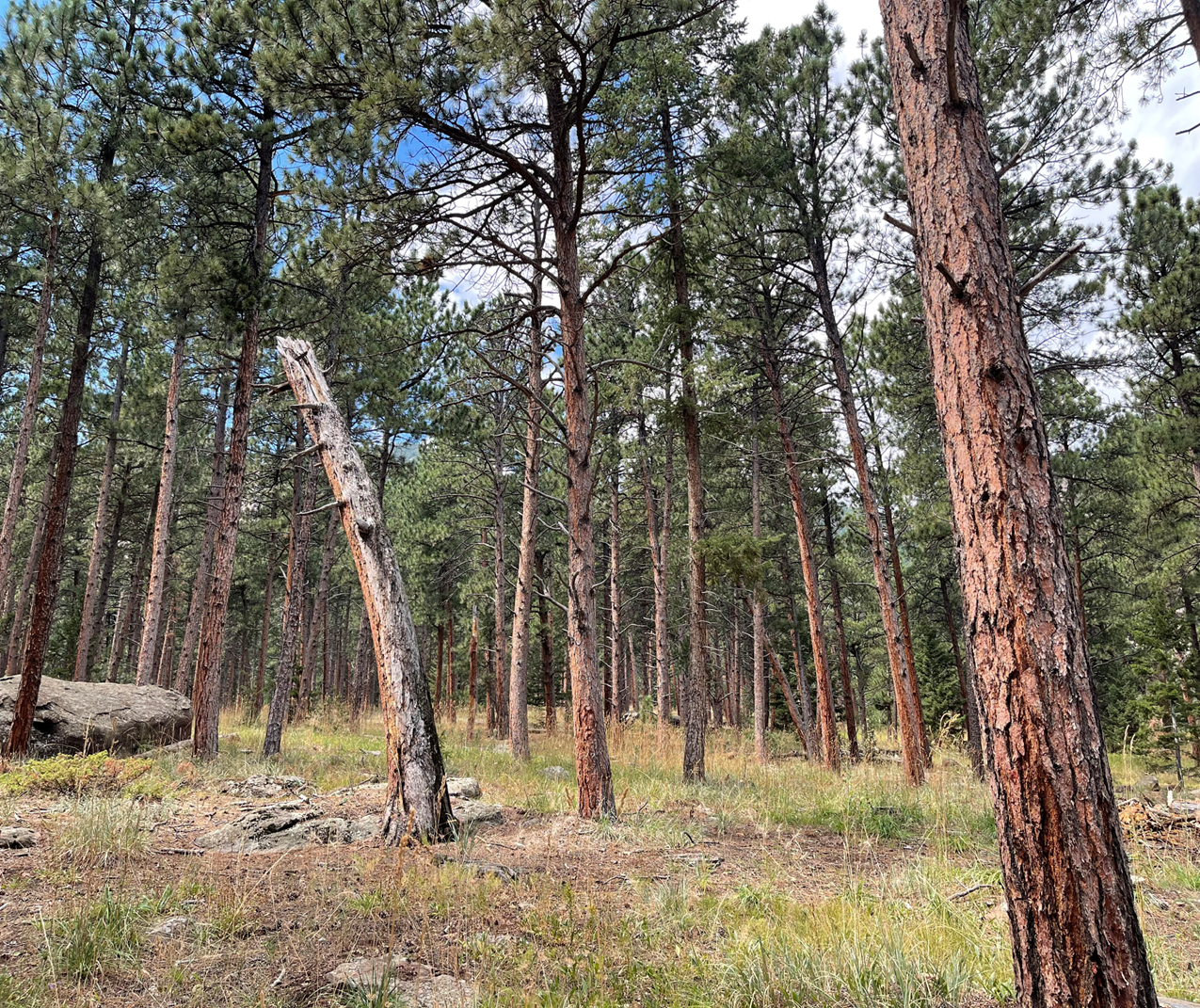 Thank you
Karen Gorton, PhD, RN, FNP, MS
Kgorton@uwyo.edu
https://www.linkedin.com/in/karengorton/ 
Oksana Wasilik, PhD
Oksana@uwyo.edu 
https://www.linkedin.com/in/oksanawasilik/